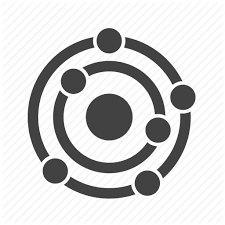 5. Electrochemistry: terms to know
active electrode
alkaline battery
anode
battery
cathode
cathodic protecdtion
cell notation
cell potential
circuit
concentration cell
corrosion
current
dry cell
electrical potential
electrical work
electrolysis
Electroplating
Faraday’s constant
fuel cell
galvanic cell
galvanized iron
half-reaction method
inert electrode
lead acid battery
lithium ion battery
Nernst equation
nickel-cadmium battery
overpotential
oxidation half-reaction
primary battery
reduction half-reaction
sacrificial anode
secondary battery
standard cell potential (E°cell)
standard hydrogen electrode (SHE)
standard reduction potential (E°)
voltaic cell